BEFORE WE START
Talk in chat:
What’s your favourite book?
LEC 08
Music: 121 25wi lecture playlist ❄️
More Methods, Parameters, and Returns
Instructor:
Matt Wang
Ailsa            Alice               Chloë             Christopher
Ethan         Hanna            Hannah         Hibbah
Janvi           Judy                Julia               Kelsey
Lucas          Luke               Maitreyi         Merav
Ruslana      Samrutha     Sam                Shayna 
Sushma      Vivian
TAs:
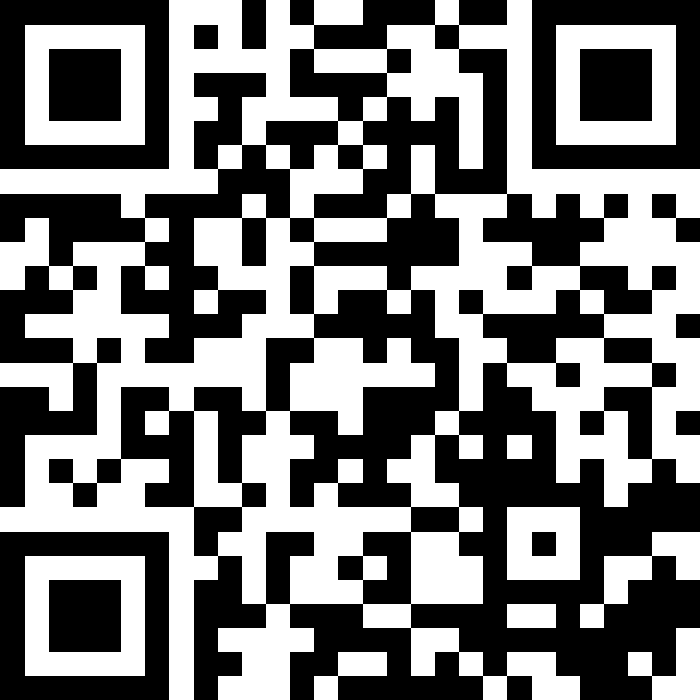 Announcements, Reminders
Quiz 0 is tomorrow in your quiz section!
please read quiz logistics Ed announcement carefully!!
new resource: practice quiz walkthroughs (s/o Judy!!!)
can’t make it (incl. sick)? email me before your quiz tomorrow!
C2 (Social Network) releasing later today, due Thursday Feb 13th
C2 & P2 will have off-cycle release and/or due dates
for C2, expecting you probably won’t start today;involves conditionals (Friday’s topic)
R1 due tomorrow; R2 opens tomorrow, due Thursday, Feb 13th 
next Wednesday Feb 12th: in-class mid-quarter formative feedback
2
C1: So Much Variety!!
ASCII art of a snowflake 
 *   *   *
   * * *
 * * * * *
   * * *
 *   *   *
Mountains!
   ^      ^     
  / \  ^ / \ ^  
 /    / \   \ \ 
/    /   \   \ \
Dopamine molecule 
line structure

 OH   OH
   \  /
    __
  / -- \
  \\__//
       \
       /
       \
        NH2
One card of Ace of Diamonds
    A    
   / \
  /   \
 /  ♦  \
 \  ♦  /
  \   /
   \ /
    V
A whale named Reginald! He looks lonely :(
 ___Y________
|°_° >       |
|____________|~<
A Catman! ... (hes sad that he is alone)
   /\_/\
  ( º.º )
  ||   ||
   |_|_|
A cup of boba milk tea
    ||
    ||
----------
|   ||   |
|   ||   |
|O O||O O|
| O || O |
|O O||O O|
 --------
A Sakura Tree

   *.*.*.*.*.*
  *.\\.* *.//.*
   *.\\.*.//.*  
      \| |/  
       | |  
       | |  
       | |
a Chinese character "山"
   ||
|| || ||
||====||
This figure is a princess in a gown. (shes sooo bald :( )
    0
   <8>
  /===\
 (=====)
A Money Tree!
      $
     $$$
    $$$$$
   $$$$$$$
     | |
A duck swimming
 <(·)____
  (  >   )
~~~~~~~~~~~
A Heart!
 *  _  *
*&#*&*#&*
 &*&*&*&
   ***
    *
UW Logo Printed 

****  ***    ***
  ** ** **  **
   ****  ****
3
C1: Cats vs Dogs?
A Dog with Two Fishes.
    / \__
   (    @\___
  /         O
 /   (______/
 /_____/   U
          ><(((('>
love cat
     /\
 )  (>') ♡
(  /  )
 \(__)|_
A cat! :3
 /\___/\
( o ˕ o )
( U   U )ノ
a cat :>
   _^__^_
___|o _ o|
|        |
|_|----|_|
don't put all (3) your CATs in a row (oops)
／|、       ／|、       ／|、       
(°、。7     (°、。7     (°、。7     
 |、~丶      |、~丶      |、~丶     
じしf_)丿   じしf_)丿   じしf_)丿
Every day is leg day 
                             /\/\_       
         n                  (    @\___    
        ||                  /       (^^)   
        ||                 /   (_____/     
        \\________________/_____/   U    
        |*                  $  |           
        \\--||----------//---||-         
         || ||          ||   ||          
         || ||          ||   ||          
         || ||          ||   ||          
         || ||          ||   ||          
         || ||          ||   ||          
         || ||          ||   ||          
  _&______w__w__________ w____w___         
How tall are you?!?!?
Thanks for asking im 6 legs tall
Hi! I am Dubs!

 ^-^      ^
o'')}____//
 `__/      )
 (_-(_/-(_/
An ASCII figure drawing of my cat typing on a keyboard.
   /\       /\
  /^ \_____/ ^\
 /     o  o    \
/     n    n    \
\       ___     /
 ===     Y    ===
 /             \
_____nnn______nnn___
A dog!
 __  __      
 |_ _|       
 | O  O ___  
 |         D 
  --------`
4
C1: Movie Characters
small totoro
 |~\/~|
/ 0T0 \
\_____/
HI! WE ARE BAYMAX IN SQUARE MATRIX!
   ( ●—● )       ( ●—● )       ( ●—● )       ( ●—● )    
  /      \      /      \      /      \      /      \    
 /    ○   \    /    ○   \    /    ○   \    /    ○   \   
/  /    ヽ \  /  /    ヽ \  /  /    ヽ \  /  /    ヽ \  
| /      \ |  | /      \ |  | /      \ |  | /      \ |  
\Ԏ        Ԏ/  \Ԏ        Ԏ/  \Ԏ        Ԏ/  \Ԏ        Ԏ/  
 卜−    ―イ    卜−    ―イ    卜−    ―イ    卜−    ―イ   
 |   /\  /     |   /\  /     |   /\  /     |   /\  /    
 |   )    )    |   )    )    |   )    )    |   )    )   

   ( ●—● )       ( ●—● )       ( ●—● )       ( ●—● )    
  /      \      /      \      /      \      /      \    
 /    ○   \    /    ○   \    /    ○   \    /    ○   \   
/  /    ヽ \  /  /    ヽ \  /  /    ヽ \  /  /    ヽ \  
| /      \ |  | /      \ |  | /      \ |  | /      \ |  
\Ԏ        Ԏ/  \Ԏ        Ԏ/  \Ԏ        Ԏ/  \Ԏ        Ԏ/  
 卜−    ―イ    卜−    ―イ    卜−    ―イ    卜−    ―イ   
 |   /\  /     |   /\  /     |   /\  /     |   /\  /    
 |   )    )    |   )    )    |   )    )    |   )    )
Mushu from Mulan.
  \__/
 ( oo )
  (--)
 /|__|\
  |__|
  |__|
  |__|
  |__|
  /  \
An ASCII art stormtrooper:
   _____
  /_____\
.|()/ \()|.
(""_-^-_"")
 \_0/=\0_/
5
C1: Extensive Extensions
A cat loafs on a wall that is a random height
  (\_/)         
 (=*.*=)___/\   
  /    /|||  \  
 _\__________/__
|___|___|___|___|
|_|___|___|___|_|
|___|___|___|___|
|_|___|___|___|_|
|___|___|___|___|
|_|___|___|___|_|
|___|___|___|___|
|_|___|___|___|_|
|___|___|___|___|
|_|___|___|___|_|
|___|___|___|___|
|_|___|___|___|_|
|___|___|___|___|
|_|___|___|___|_|
|___|___|___|___|
|_|___|___|___|_|
|___|___|___|___|
|_|___|___|___|_|
|___|___|___|___|
|_|___|___|___|_|
Draws a ASCII Heart with the word Karuna (Compassion)

        Karuna        Karuna        
     KarunaKaruna  KarunaKaruna     
   KarunaKarunaKarunaKarunaKaruna   
   KarunaKarunaKarunaKarunaKaruna   
   KarunaKarunaKarunaKarunaKaruna   
      KarunaKarunaKarunaKaruna      
         KarunaKarunaKaruna         
            KarunaKaruna            
               Karuna               
                 **
Four mountains with increasing 
numbers of snowflakes.
    * /\ *    
 *   /__\  *  
    /    \    
  */      \  *

 *     * /\ *     * 
*   *   /__\  *    *
  *    /    \     * 
 *   */      \  **  

 *  *     * /\ *     *  * 
*  *   *   /__\  *    *  *
  *  *    /    \     *  * 
 *  *   */      \  **  *  

 *  *  *     * /\ *     *  *  * 
*  *  *   *   /__\  *    *  *  *
  *  *  *    /    \     *  *  * 
 *  *  *   */      \  **  *  *
Pika-Pageant! Who has the stylish hat?

                                                 / \   
   \\ _ //    \\ _ //    \\ _ //    \\ _ //    \\===// 
   (o'v'o)    (o'v'o)    (o'v'o)    (o'v'o)    (o'v'o) 
  Z(>   )>   Z(>   )>   Z(>   )>   Z(>   )>   Z(>   )> 
    U  U       U  U       U  U       U  U       U  U   

Most stylish: Pikachu no. 5
6
C1: Pete!
Task 1: This is an image of a star-shaped thing with an eye in the middle. His name is Pete.
  _^_
 <_0_>
   Y

...

Task 3: These actually aren't all Pete! He brought his girlfriend and boyfriend, Theresa and Nosferatu, to stand with him.
  _^_   _^_   _^_ 
 <_0_> <_0_> <_0_>
   Y     Y     Y  

Creative Option 2: How many boyfriends and girlfriends does Pete have? Int Randy will decide!
  _^_   _^_   _^_ 
 <_0_> <_0_> <_0_>
   Y     Y     Y
7
C1 Chuckles
A Cat with a randomly assorted number of eyes! :3
 /\___/\
( o   o )
( o   o )
( o   o )
( o   o )
( o   o )
( o   o )
( o   o )
( o   o )
( o   o )
( o   o )
( o   o )
( o   o )
( o   o )
( o   o )
( o   o )
( o   o )
( o   o )
( o   o )
( o   o )
( o   o )
( o   o )
( o ˕ o )
( U   U )ノ
A Sigma Matt
|-----|
| _ _ |
| o o |
|  ^  |
|\---/|
|-----|
Cool S

 / \
| | |
 \ \
| | |
 \ /
THE CROWS ARE NOT FRIENDLY! THEY ORGANIZED!! ITS A MURDER OF CROWS!!

     /--\      /--\      /--\      /--\      /--\ 
   _/ `* >   _/ `* >   _/ `* >   _/ `* >   _/ `* >
 <<  \  /  <<  \  /  <<  \  /  <<  \  /  <<  \  / 
   \_/_/     \_/_/     \_/_/     \_/_/     \_/_/  
    L  L      L  L      L  L      L  L      L  L
Stewart, a joyful gentleman
   ___  
  _|_|_ 
 ( ^_^ )  -[ hello pookie ! ]
  /| |\
  \|_|/
   | |  
  _| |_
Matt the Robot! Beep Boop Beep Boop
    {*_*}     
  =\| |/=    
    [][]
\(•_•) 
              ) )z 
              / \  
         \(•_•) \(•_•) 
           ) )z   ) )z 
           / \    / \  
      \(•_•) \(•_•) \(•_•) 
        ) )z   ) )z   ) )z 
        / \    / \    / \  
   \(•_•) \(•_•) \(•_•) \(•_•) 
     ) )z   ) )z   ) )z   ) )z 
     / \    / \    / \    / \  
A sassy pyramid of 10 dancers!
a random number of phils stacked on top of each other. all meowing a beautiful melody just for you!! they sound even better than beyonce! 

 ^-------^
|  /   \  | < 🎶 meowwwwwwwww meow meowwww 🎶
| u  O  u |
///------\\\
    U🎸U
8
Think Pair Share: mystery example (think)
A. 2 and 4  9 and 3

B. 5 and -7  5 and -7

C. 9 and -3 
  5 and -7

D. I'm lost
What is the output of this program?
public static void main(String[] args) {
  int x = 9;
  int y = 2;
  int z = 5;
  mystery(z, y, x);
  mystery(y, x, z);
}
public static void mystery(int x, int z, int y) {
  System.out.println(z + " and " + (y - x));
}
9
Think Pair Share: mystery example (pair)
A. 2 and 4  9 and 3

B. 5 and -7  5 and -7

C. 9 and -3 
  5 and -7

D. I'm lost
What is the output of this program?
public static void main(String[] args) {
  int x = 9;
  int y = 2;
  int z = 5;
  mystery(z, y, x);
  mystery(y, x, z);
}
public static void mystery(int x, int z, int y) {
  System.out.println(z + " and " + (y - x));
}
10
Recall: Returns
Returns allow us to send values out of a method 
public static String myMethod(String musicalAct) {   return musicalAct + " is the best!";
}
Calling a method with a parameter…
   String s = myMethod("Laufey"); // Returns              							   // "Laufey is the best!"
11
Recall: Returns versus Prints
Returns allow us to send values out of a method 
public static String myMethod(String musicalAct) {
   System.out.print(musicalAct + " is the best!");   return musicalAct + " is the best!";
}
Calling a method with a parameter…
   String s = myMethod("Laufey"); // Prints and returns              						   // "Laufey is the best!"
12
Recall: Counting Counts
public static final int COUNT = 7;
public static void main(String[] args) {
  int count = 5;
  line(count);
  System.out.println("count is: " + count);
}
public static void line(int count) {
  for (int i = 1; i <= count; i++) {
    System.out.print("*");
  }
  count++;
  System.out.println();
}
count
5
5
COUNT
7
count
6
5
13
Returning Counts
public static final int COUNT = 7;
public static void main(String[] args) {
  int count = 5;
  count = line(count);
  System.out.println("count is: " + count);
}
public static int line(int count) {
  for (int i = 1; i <= count; i++) {
    System.out.print("*");
  }
  count++;
  System.out.println();
  return count;
}
count
5
5
COUNT
7
count
6
5
6
14
Think Pair Share: return example (think)
A. -1

B. 0

C. 4

D. 5
What value is returned from this method?
public static int returnExample() {
  for (int i = 0; i < 5; i++) {
    return i;
  }
  return -1;
}
15
Think Pair Share: return example (pair)
A. -1

B. 0

C. 4

D. 5
What value is returned from this method?
public static int returnExample() {
  for (int i = 0; i < 5; i++) {
    return i;
  }
  return -1;
}
16
Common Problem-Solving Strategies
Analogy – Is this similar to another problem you've seen?
Brainstorming – Consider steps to solve problem before jumping into code
Try to do an example "by hand"  outline steps
Solve sub-problems – Is there a smaller part of the problem to solve? 
Debugging – Does your solution behave correctly? 
What is it doing? 
What do you expect it to do? 
What area of your code controls that part of the output? 
Iterative Development – Can we start by solving a different problem that is easier?
17
New: Method Comments
Each method you write (except main) should have a short comment!

// Behavior: 
// - Calculates net profit using monthly income and daily spending. 
// Parameters: 
// - income: user's income this month (non-negative) 
// - spending: amount spent each day this month (non-negative) 
// Returns: 
// - int: the net profit or loss. Positive if profit, negative if loss. 
public static int calculateNetExpenses(int income, int spending) { 
  return income - (spending * DAYS_IN_MONTH); 
}
18
Announcements, Reminders (again)
Quiz 0 is tomorrow in your quiz section!
please read quiz logistics Ed announcement carefully!!
new resource: practice quiz walkthroughs (s/o Judy!!!)
can’t make it (incl. sick)? email me before your quiz tomorrow!
C2 (Social Network) releasing later today, due Thursday Feb 13th
C2 & P2 will have off-cycle release and/or due dates
for C2, expecting you probably won’t start today;involves conditionals (Friday’s topic)
R1 due tomorrow; R2 opens tomorrow, due Thursday, Feb 13th 
next Wednesday Feb 12th: in-class mid-quarter formative feedback
19